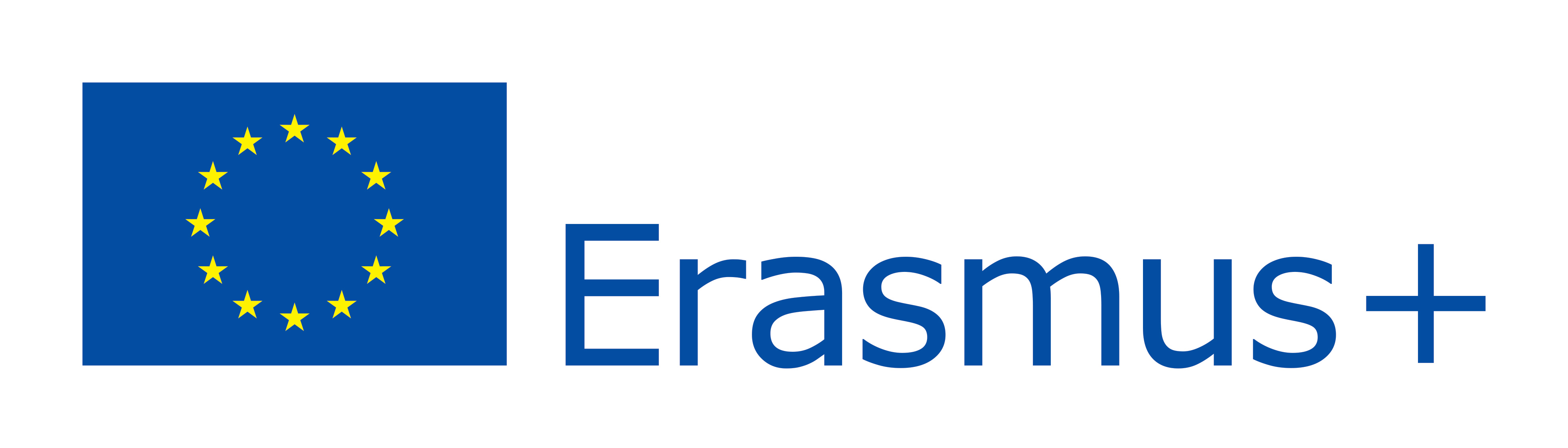 EUROPEAN VOLUNTary SERVICEЕвропейская Волонтерская Служба
EVS
Что?
Часть Европейской программы „Erasmus Plus“
Участие в различных формах волонтерской активности в зарубежных странах
Цели: персональное, образовательное и профессиональное развитие молодых людей посредством неформального обучения.
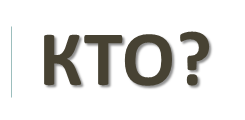 Молодые люди в возрасте от 18 до 30 лет
Где?
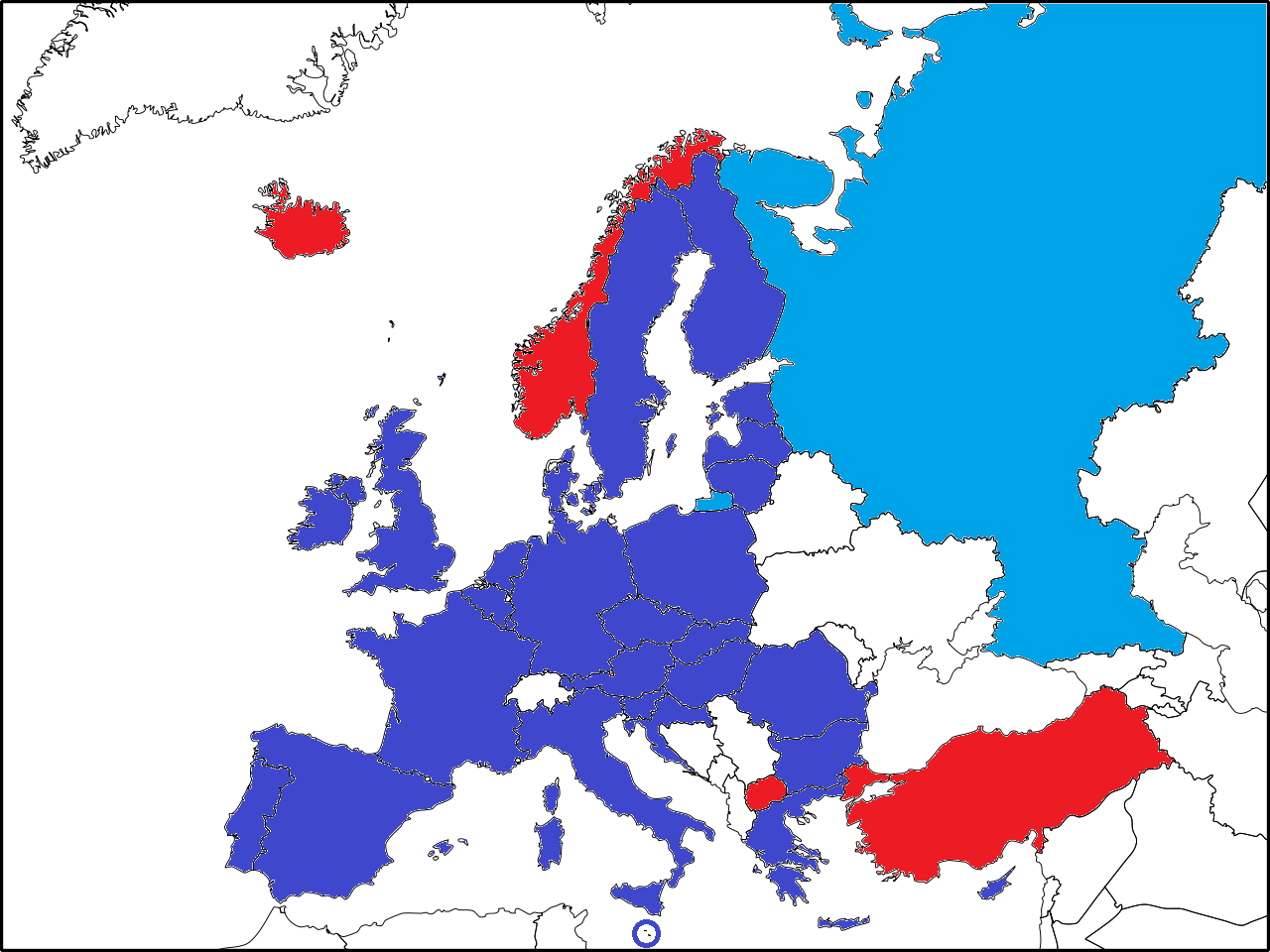 Страны европейского союза 
Другие европейские страны (Исландия, Норвегия, Македония, Турция)
Как долго?
Индивидуальные действия EVS включают только одного волонтера, обычно с 2 месяца до 12 месяцев.
Краткосрочные проекты (от 2 недель до 2 месяцев)
В долгосрочном ЕВС проекте можно участвовать только 1 раз!
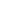 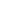 О чем?
Городское развитие / Развитие сельских районов
Защита животных
Дети
Ограниченные возможности
Исскуство и культура
Здоровье
Спорт
Языки
Гендерное равенство
Права человека
и т.д.
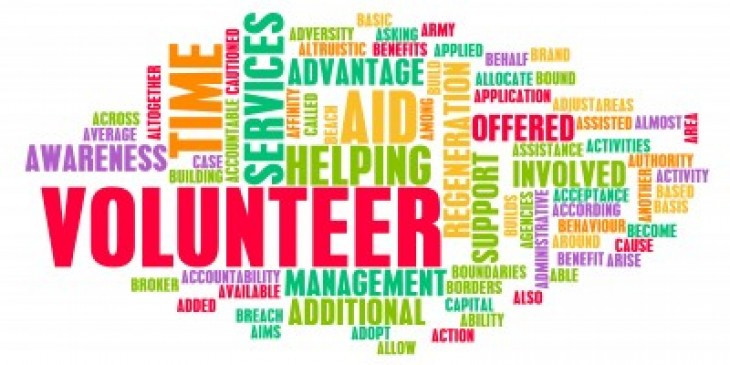 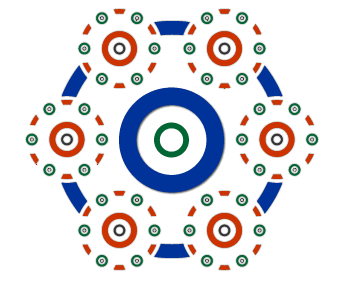 как?
2) Принимающая организация
(Receiving Organization)
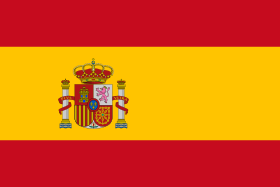 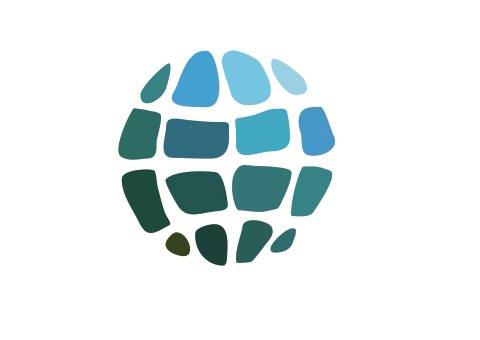 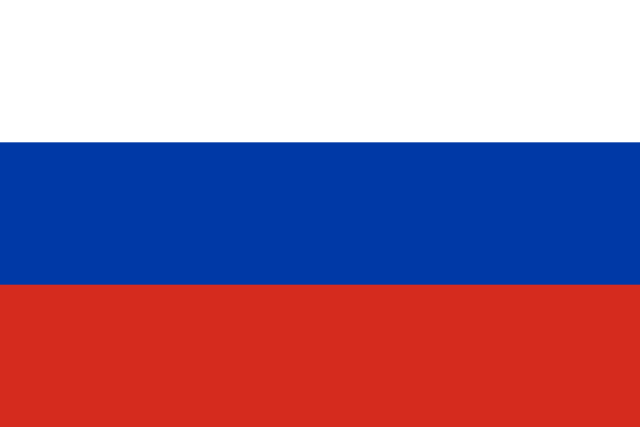 3) Отправляющая
Организация
(Sending Organization)
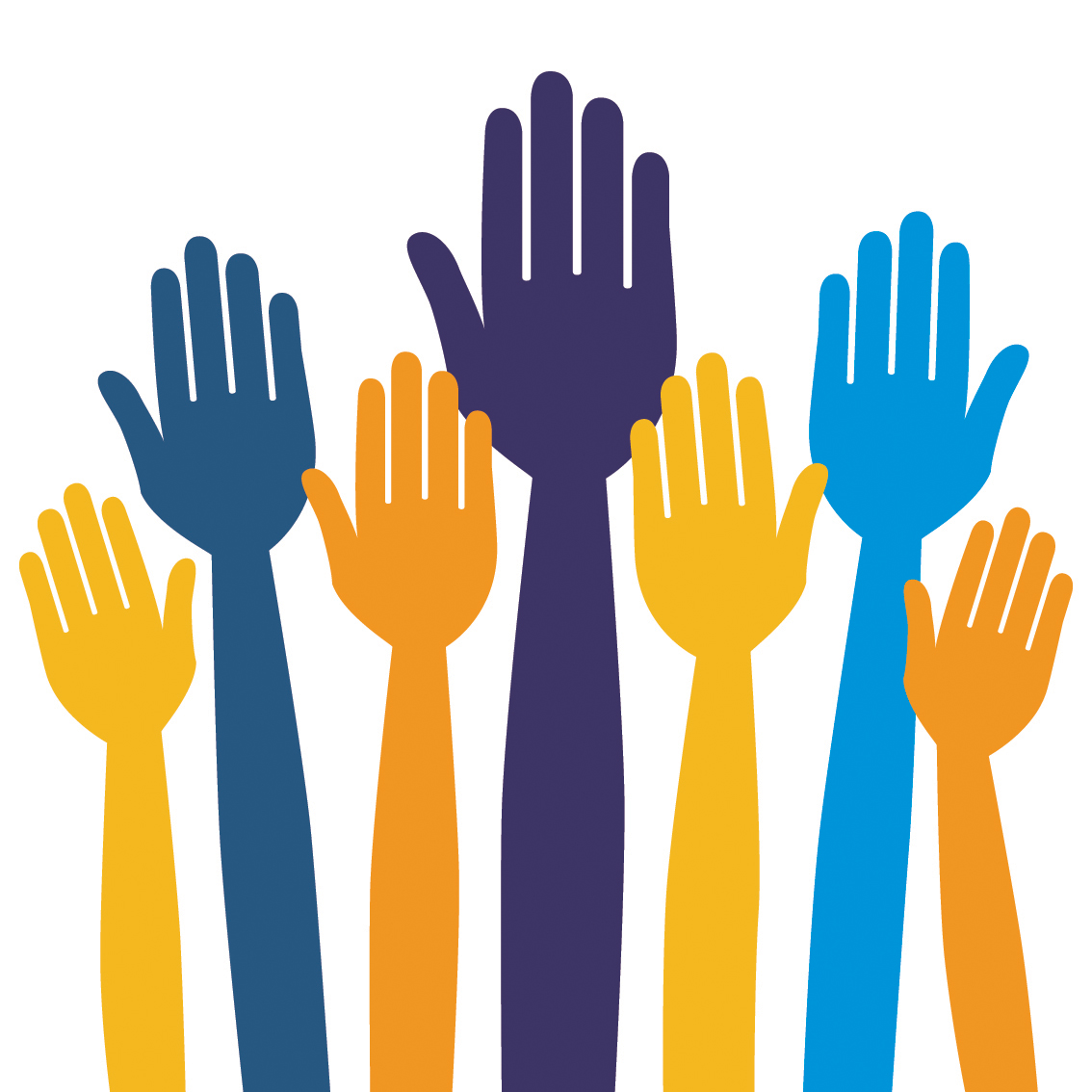 1) Волонтер – ТЫ!
как?
www.europa.eu/youth/evs_database
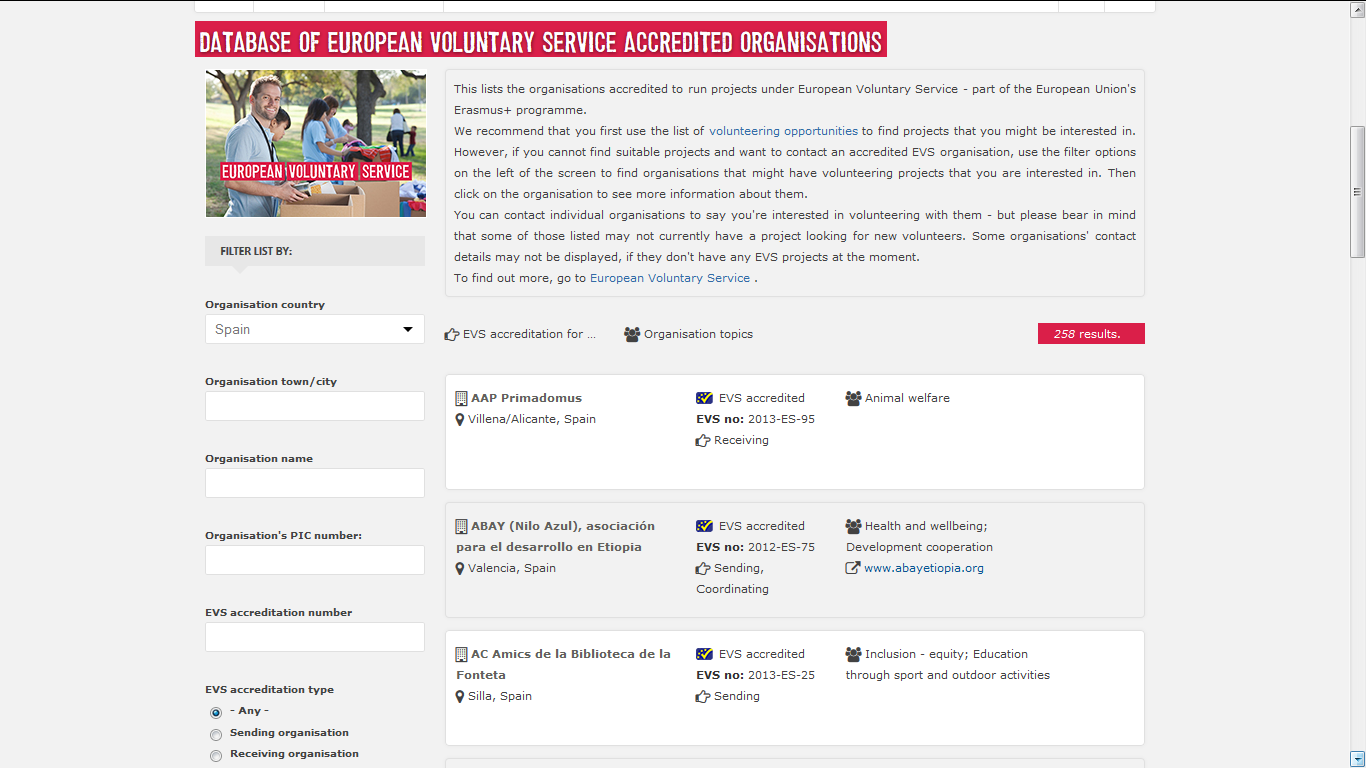 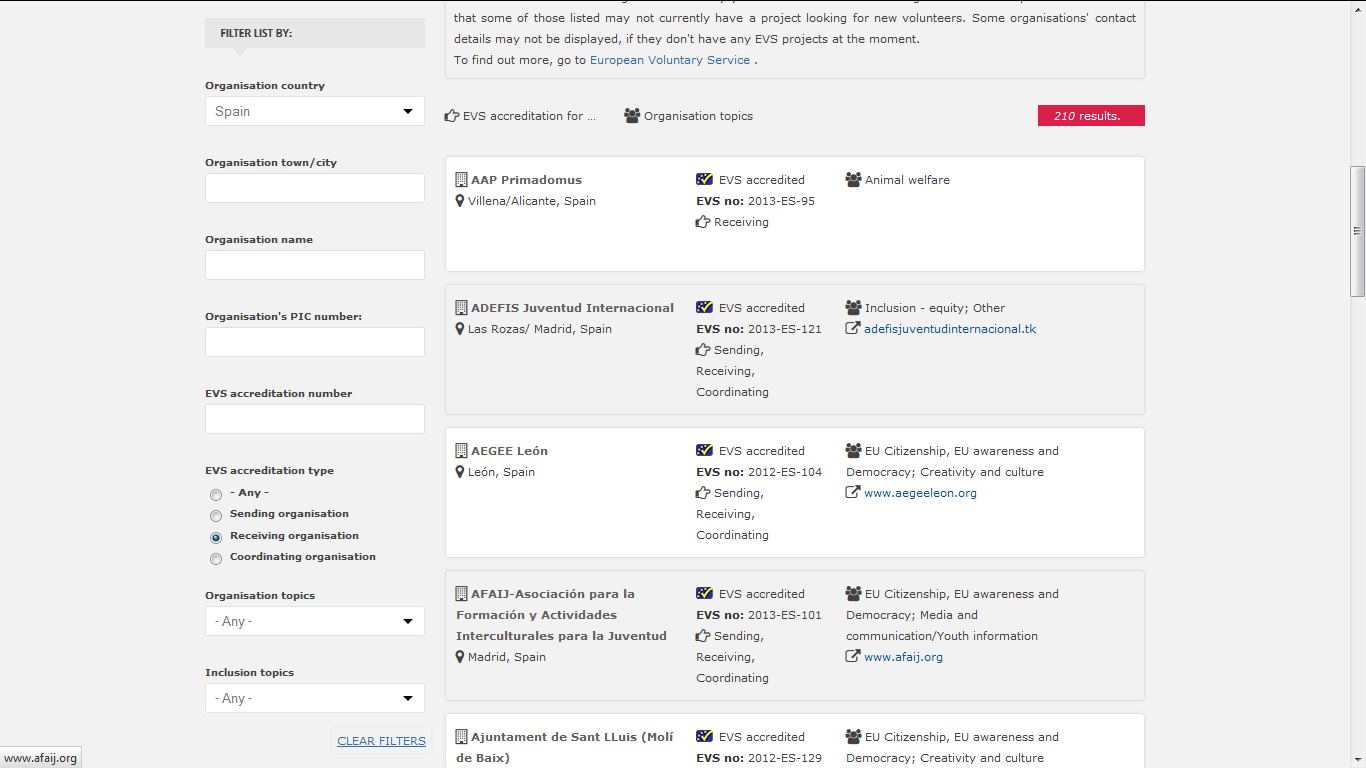 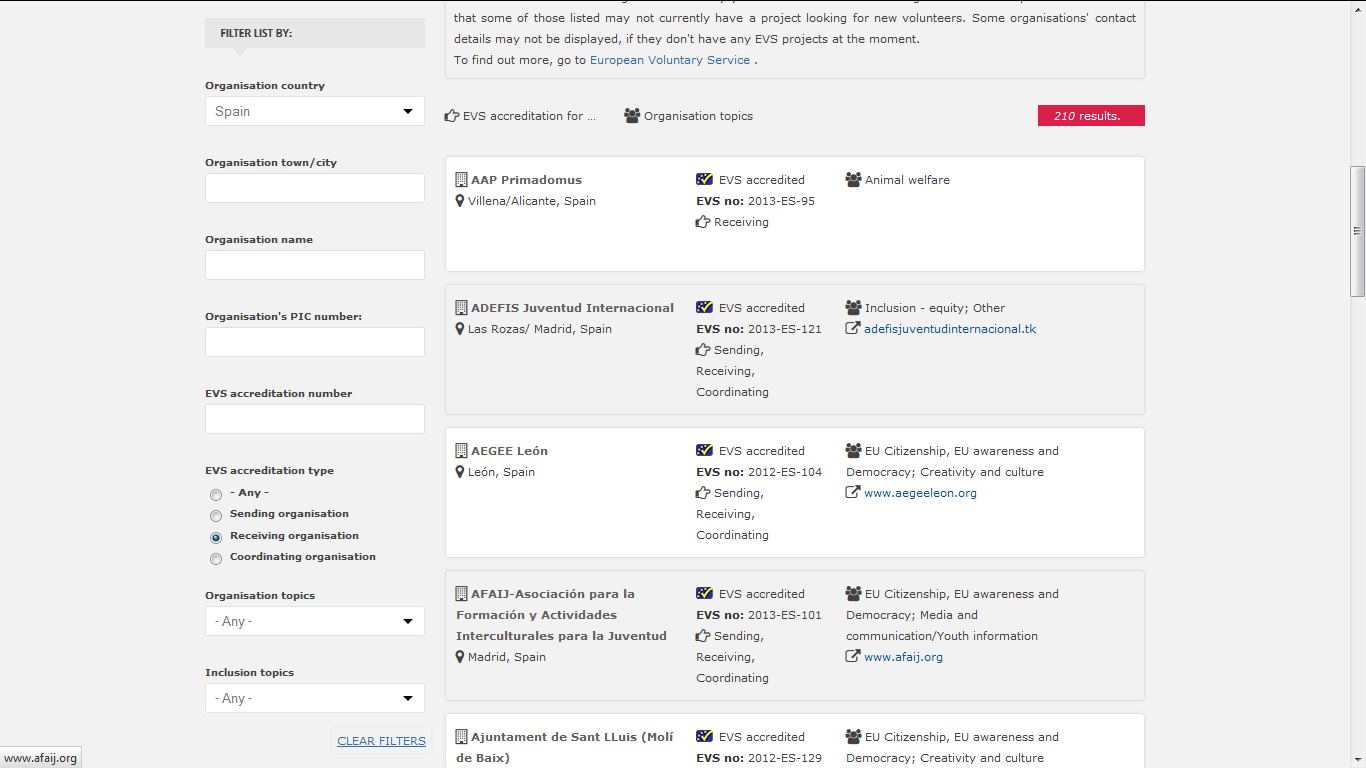 как?
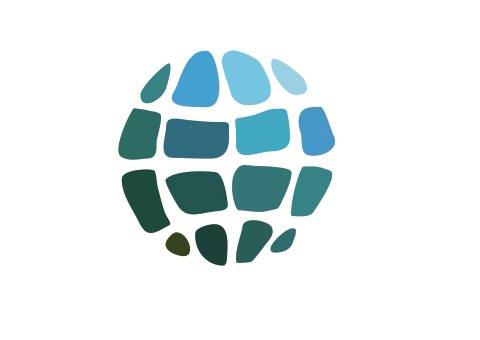 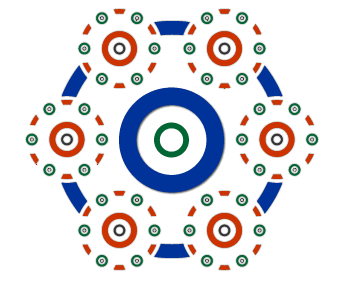 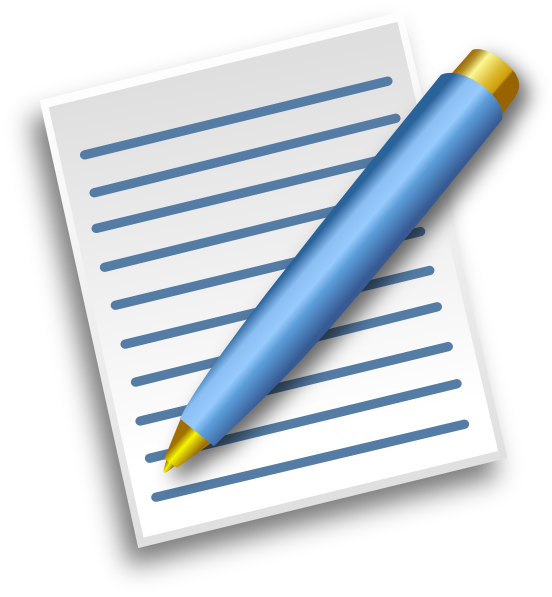 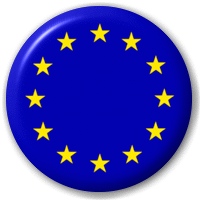 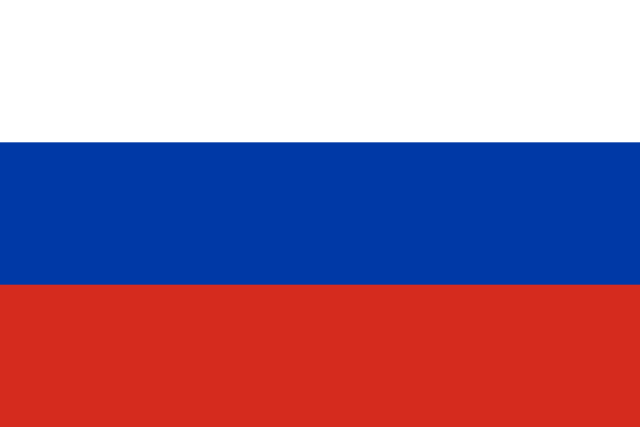 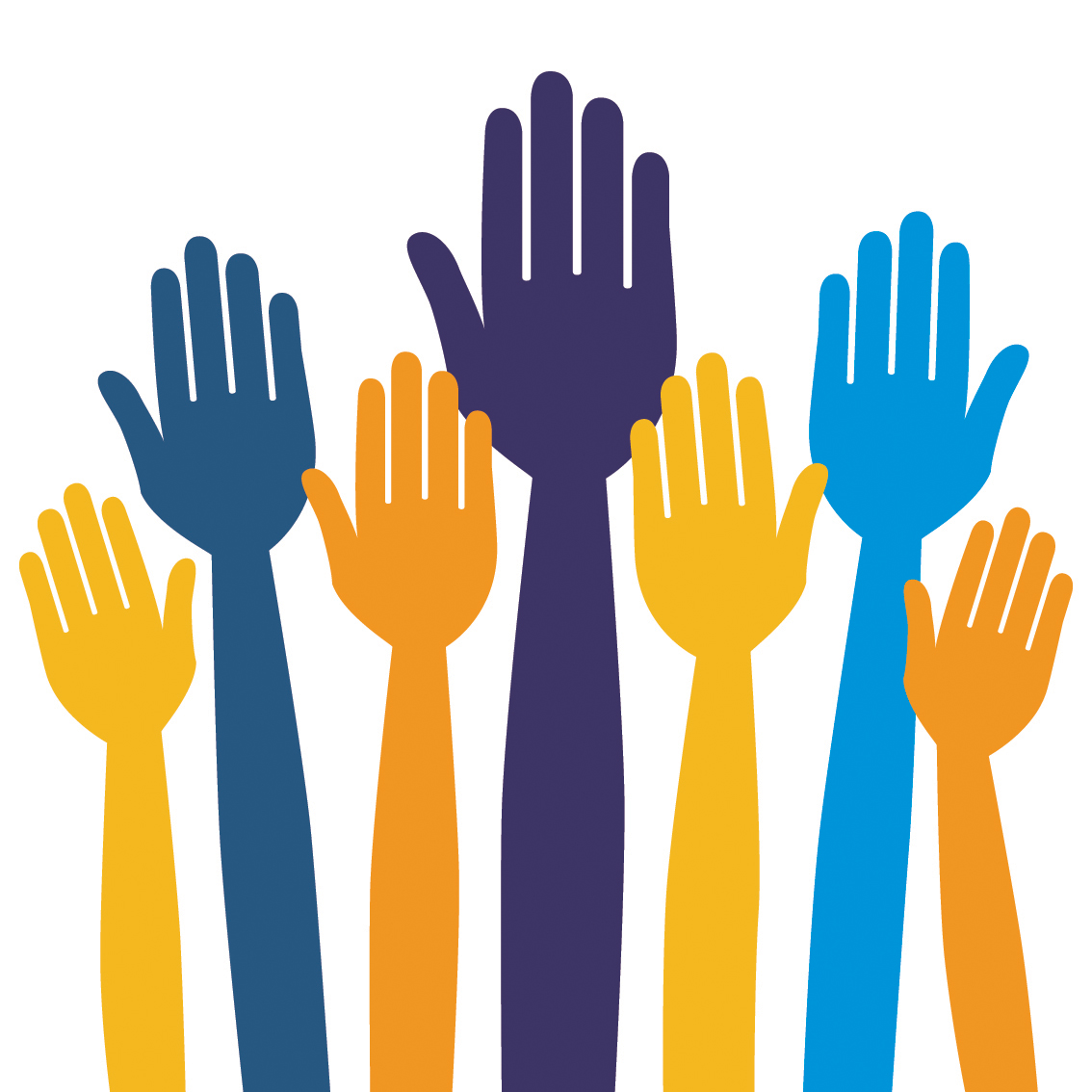 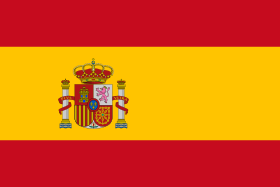 как?
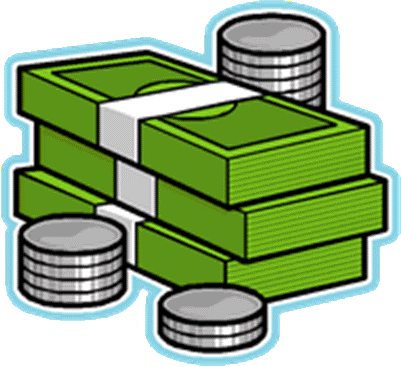 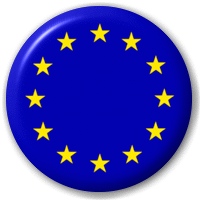 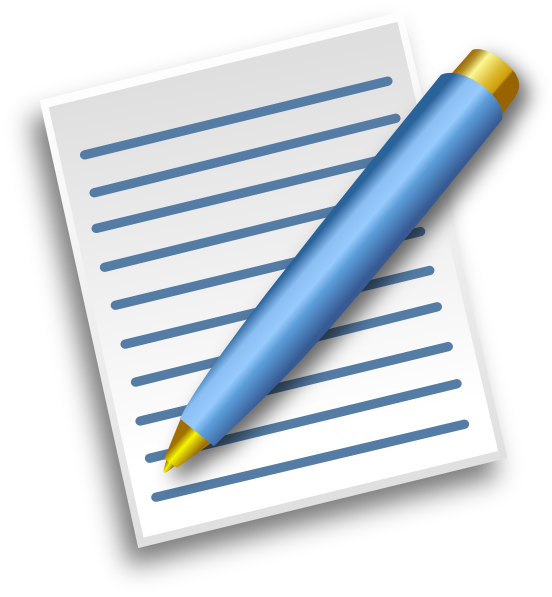 ✓
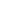 как?
Финансирование:

Поездка
Виза
Страхование
Жилище
Карманные расходы
Курс языка
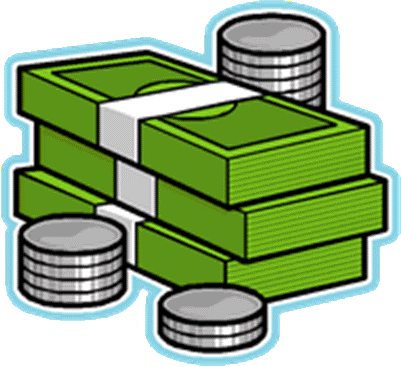 Контакты
Международные обмены и ЕВС. Йошкар-Ола - http://vk.com/evs_yola
Официальная страница организаций и проектов - http://europa.eu/youth/evs_database
Международные проекты и вакансии - http://www.youthnetworks.eu/
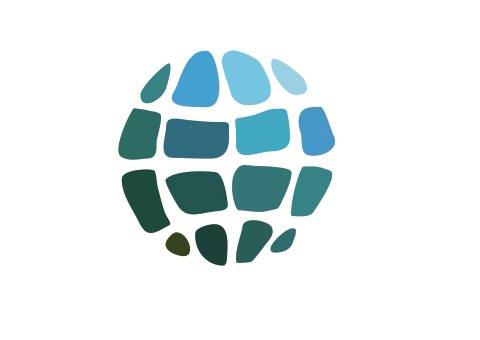 ОПОРА
Азат Фаттахов - +7 927 872 02 11
Email: opora1@gmail.com
ВК: ВОЛОНТЕРЫ ОПОРЫ - http://vk.com/volonteeropora